Enhancing Practices and Strengthening Core Competencies in Disaster Nursing through the Learning HUB 
(ECoDN-HUB)
Takeaways from training in scenario writing
Cooperation partnerships in higher education (KA220-HED)
Program for the week this far

Pre-test
Introduction – basic knowledge
First training in scenario writing
Presentation – deeper knowledge
Second training in scenario writing
Briefing
Post-test

VR/AR demonstration
General evaluation
Best practices

Keep it realistic and relevant.
Write clear, concise dialogue and descriptions.
Include diverse perspectives and situations to reflect real-world complexities.
Scenario writing checklist

Who is the user? 
What is the context?
Scenario writing checklist

1. What are the learning objectives of this scenario? Are the objectives clear?
2. Are there multiple possible outcomes based on participants' decisions?
3. How does the scenario challenge the participants' decision-making? 
4. Are you done with the scenario- great! But, does the scenario support the learning objectives?
About the learning objectives

Focus on core skills: i.e. triage, patient assessment, emergency response, communication under pressure, and decision-making in chaotic settings. Each scenario should allow users to practice these skills.

Decision-making: i.e. decide between different medical interventions with limited resources.

Teamwork and communication: Many disaster scenarios require collaboration with other healthcare providers. Ensure the scenario encourages teamwork and communication in the stressful, time-sensitive situation.
Common pitfalls to avoid

Being too vague or too detailed.
Focusing too much on the narrative and neglecting the learning objectives.
Making the scenario too complex or too simple.
Not considering the diverse experiences of participants.
“While it’s great to have a highly detailed, realistic experience, sometimes simplifying elements (e.g., complex procedures or tools) may make the scenario more accessible without sacrificing the learning objectives!” 

This was said by a developer who received a ridiculously long list of medical pill bottles to include in a VR scenario
Further Reading/Resources, for example
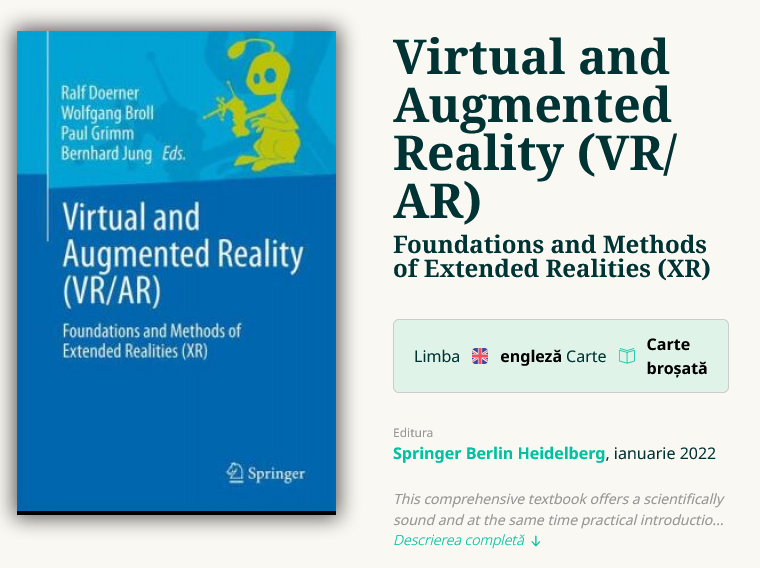